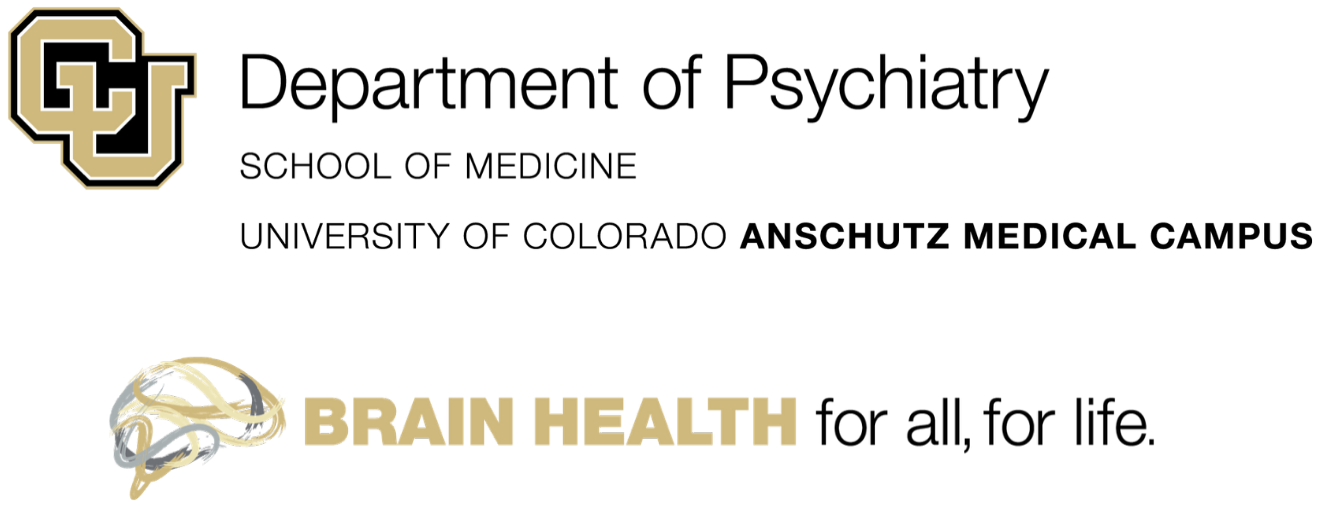 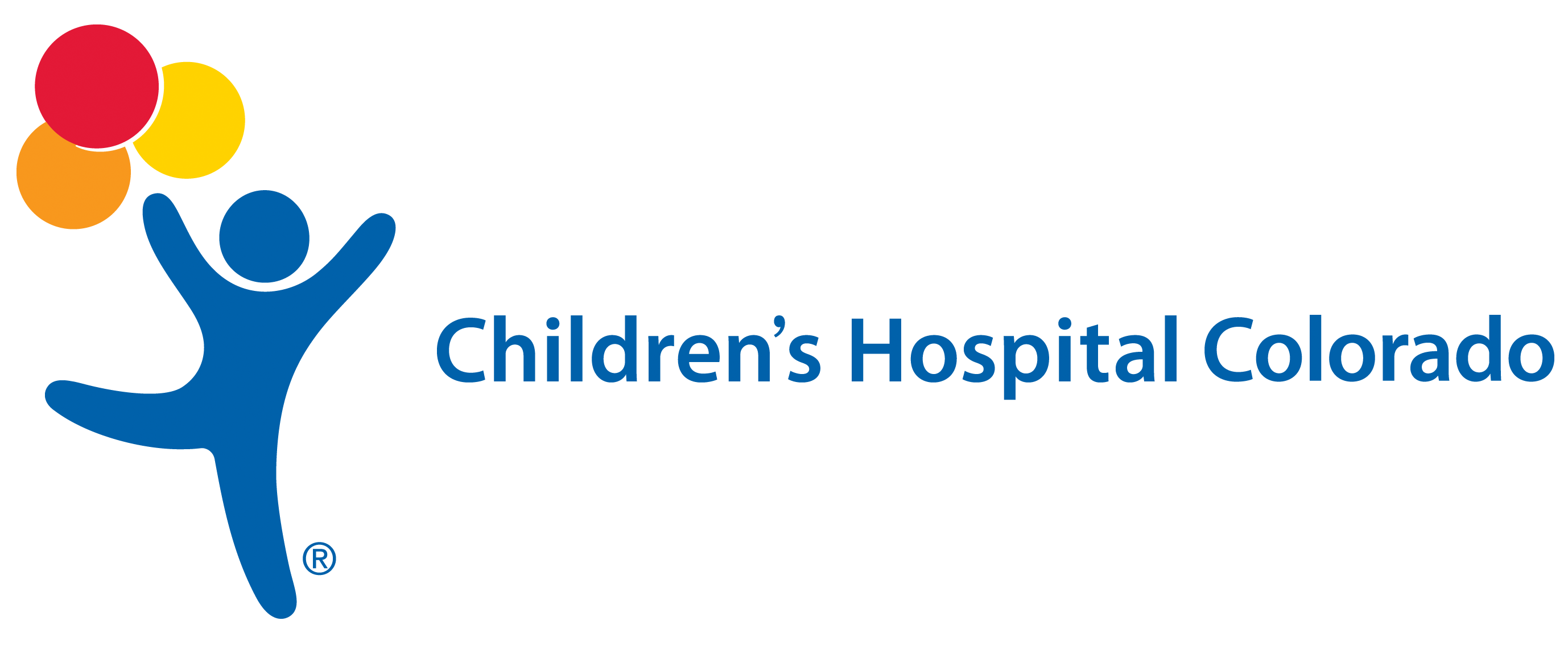 Childhood Trauma and Disordered Eating: 
What’s the Connection?
Selihom Yosief B.A1, Paul Dormond-Brooks B.S2, Phoutdavone Phimphasone-Brady PhD2, The Psychiatry Undergraduate Research Program and Learning Experience (PURPLE)1, Department of Psychiatry, University of Colorado Anschutz Medical Campus2
Introduction & Background
Case Descriptions & Results
1 in 10 Americans living with type II diabetes mellitus (T2DM). 
People with T2DM can engage in disordered eating behaviors (DEB) (eg. induced vomiting, dietary restraint, compensatory behaviors)
Relationship between childhood trauma and DEB has not been examined under the lens of type II diabetes.
Quotes
”I've been struggling a little bit with depression. You know, of course, I have a little depression around the diabetes, but again, other things in life, not just diabetes… I don't have the energy or the motivation to get up and walk, even though I want to” 
“It's not necessarily the diabetes, but it affects my diabetes. Other things. The life things. Because it causes me to emotionally eat. Emotionally eating"
Ace score of 6

Answered YES to question 10 of EDDS
Purpose
Observation & Conclusion
Understanding how ACE can increase likelihood of DEB may provide a level of understanding for those with eating disorder psychopathology.
Research Question: To what extent should childhood trauma and disordered eating behaviors be looked at together in people with Type II Diabetes?
Can infer that a connection exists between ACE and a later experience of DEB in those with T2DM.
Confounding factors (depression, emotional management) could be interesting to explore.
Limitations included not looking at men with T2DM, and Spanish-speaking participants.
Participant S
Participant E
Intervention & Methods
Acknowledgments
ACEs – Adverse Childhood Experience Questionnaire. 10 questions, score of      2+ is considered “high ACE” 
DEPS-r – Diabetes Eating Problems Survey. 16 questions, score of 20+ indicates a level of disordered eating warranting further attention.
EDDS – Eating Disorder Diagnostic      Scale. 22 questions.
BEET (Balanced and Empowered Eating) Diabetes Study: A pilot study aimed at treating disordered eating in adults with T2DM, including ACE.
Case Study: Using the data of Participant E & S to look for connection.
Phoutdavone Phimphasone-Brady, PhD - PI
Paul Dormond-Brooks, Research Coordinator
Perla Rodriguez, Research Assistant 
Devin Rodriguez, Research Assistant 
Zachary Giano, PhD, Biostatistician
Dr. Ron-Li, Chair of PMHI
Dr. Neill Epperson, Chair of Department of Psychiatry 
Dr. Dominic Martinez, Dir. Office of Inclusion and Outreach, CCTSI
Emmaly Perks, Director PURPLE Program
Yunliang (Lily) Luo, Assistant Director PURPLE Program